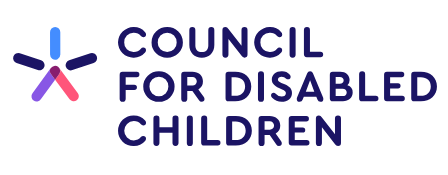 20th
2024
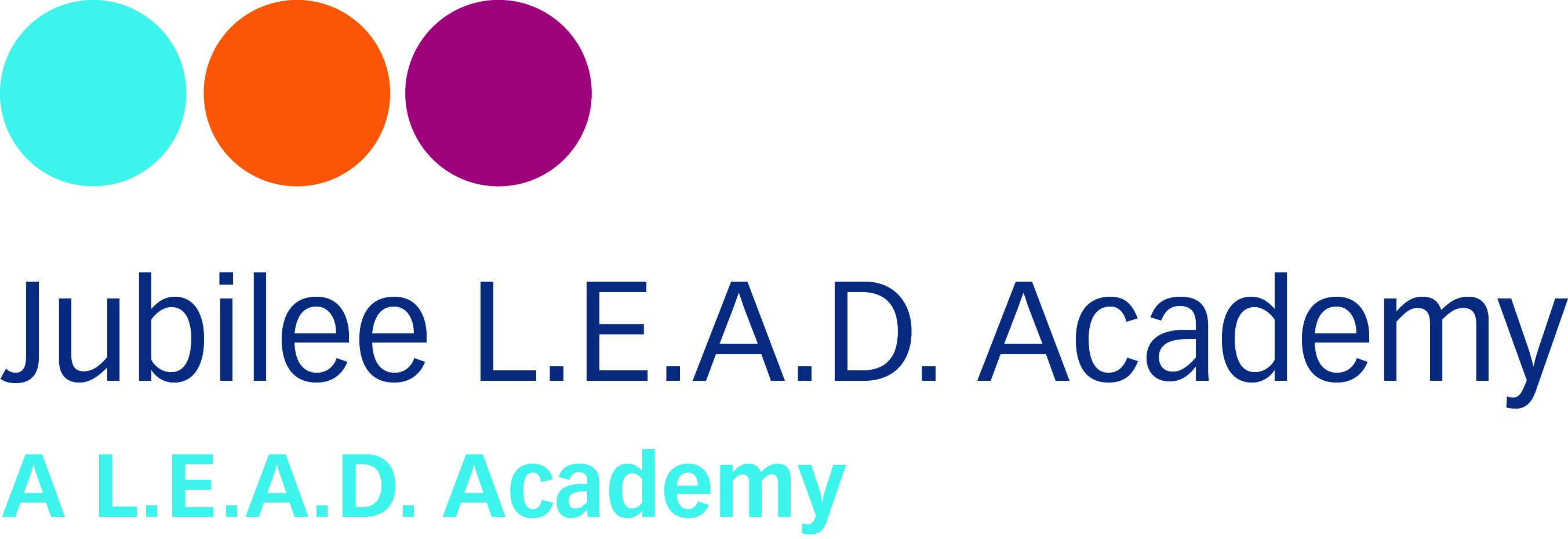 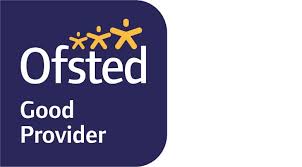 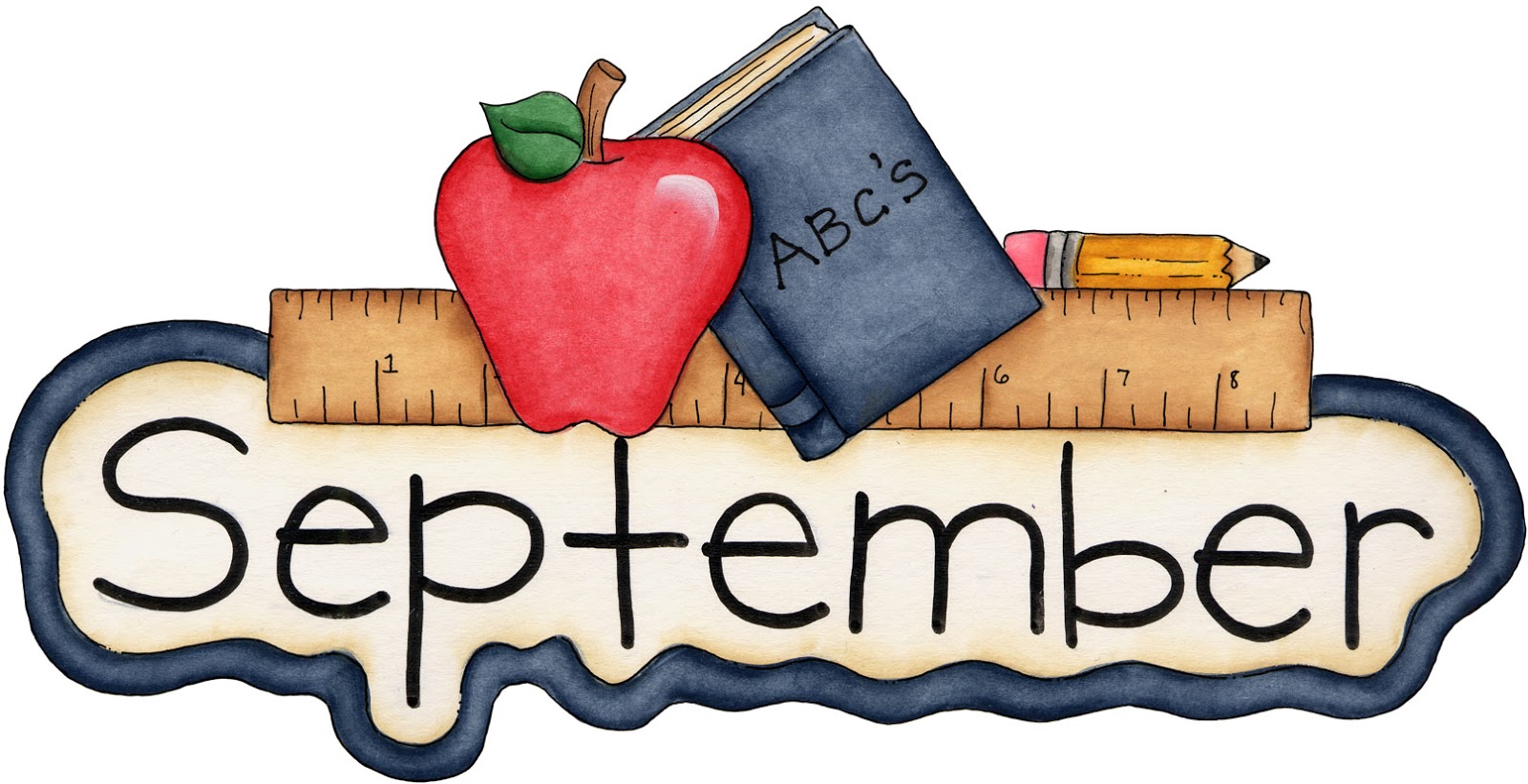 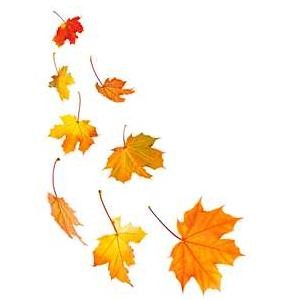 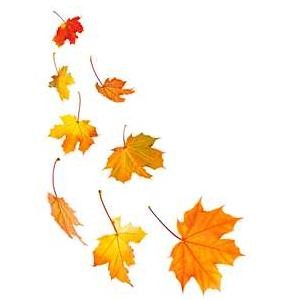 Inclusion Newsletter
Dear Parent/Carer
Welcome to the first Inclusion newsletter of this academic year. My name is Mrs Anscombe and I am the Assistant Head of school and SENDCo at Jubilee, which means I am the main point of contact for parents of children with any additional needs. For those of you who are new to the school, this Inclusion Newsletter is sent out once a term to keep you up-to-date with developments either in school, Medway or nationally, related to Special Educational Needs and Disabilities (SEND). It also provides information and advice related to specific areas of need, detailing the support we provide in school and how you can help your child at home. As well as me, there is a team of other staff working to support additional needs in the school. Miss Walker offers ELSA support in school, which stands for Emotional Literacy Support Assistant, we offer this to children that require any emotional wellbeing needs, support with dysregulated behaviours and ensure children are ready to learn. We also have our own in house school counsellor that will be joining us very soon. Mrs O’connor is also available to support attendance and offer support regarding the reasons behind absences.
All our T.A’s support various interventions in school and are designated to a phase group rather than a class. We believe this best supports all of our children in Jubilee no matter what their need or concern.
As well as the support we offer in school, we also reach out to a range of professionals from other services, such as Speech and Language, Learning Support Team, Austism Support Team and the Educational Psychologist. 
Your child’s class teacher is always the best person to speak to first if you have any questions or concerns about your child’s learning, but if you wish to discuss your child’s needs further, or need additional support, please don’t hesitate to contact me at the school.
Supporting Families Pathway

At Jubilee LEAD Academy we believe that supporting all children and their families is integral. A collaborative relationship ensures that both school and parents are working towards the same goal: the success and well-being of each child. One way in which we look to do this is by engaging in the Family Support Pathway. 
The purpose of the pathway is to ensure children and families receive the right help at the right time. It highlights the level of support that may be needed by children and families from universal, additional, extensive to protection. It is delivered through coordinated partnership working and informed by the lived experience and voice of babies, children, young people, and families.  It enables whole families to become resilient and to reach their full potential. It includes good early years development from pre-birth, through adolescence, getting a good education, improved mental and physical health and good family relationships. Jubilee’s Support worker is Alison Russell.


Alison will be joining Mrs Anscombe in hosting a Supporting Families coffee morning on Tuesday 12th November in school at 9am
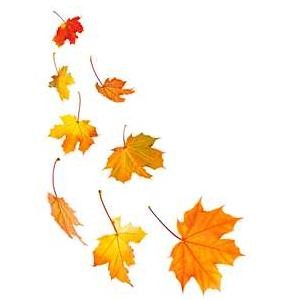 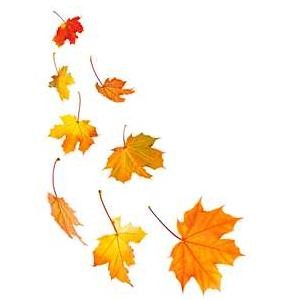 Developing social skills
Social skills are the skills we use every day to interact and communicate with others. They include verbal and non-verbal communication, such as speech, gesture, facial expression and body language. A person has strong social skills if they have the knowledge of how to behave in social situations and understand the normal expectations when communicating with others. Good social skills allow children to develop better peer relationships and demonstrate appropriate behaviours, and can reduce anxieties linked to social situations. Although conditions like Autism might impact on children’s social skills, they aren’t something your child either has or doesn’t have. The skills can be learned and strengthened with support and practice. Key social skills for children to learn are sharing, listening, co-operating with others, conflict resolution, empathy and having good manners.
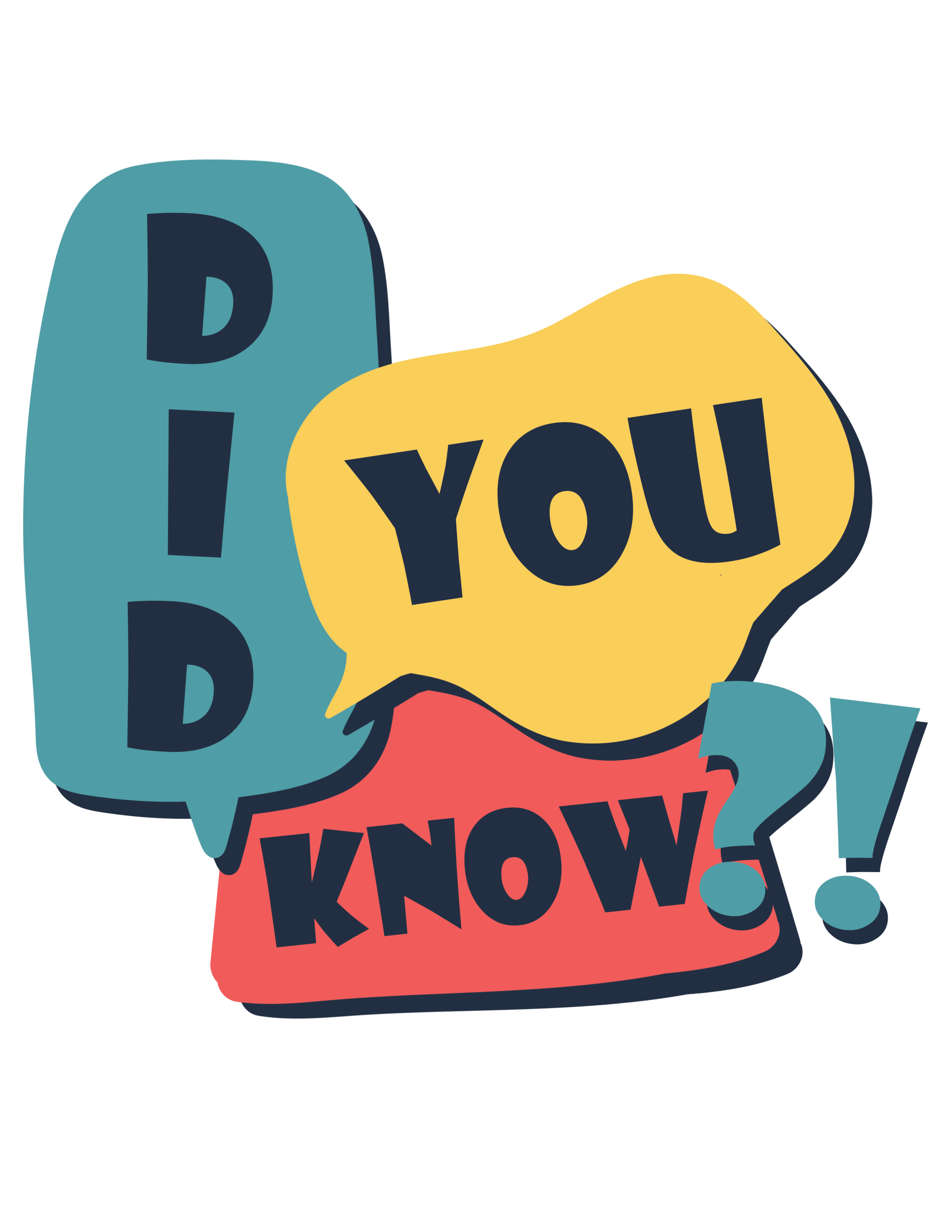 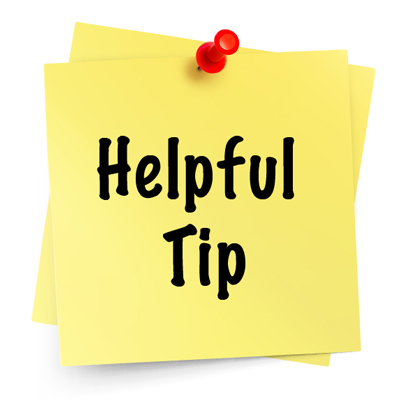 Developing strong social skills as a child can support mental health and wellbeing, as well as improved career success as an adult.
Children learn from what they see and hear. Trying the following could really help your child:
Model taking turns in conversations, showing them how to listen and respond to the person speaking in a thoughtful and polite way. 
Try to make sure that you aren’t distracted by technology when your child is engaging with you. 
If things have gone wrong, wait until everyone is calm and then discuss what happened and how it could be dealt with better next time. Modelling how to apologise and forgive is also important. 
Help children to understand different facial expressions and body language by creating staged photos of emotions (eg ‘happy’ ‘angry’ or ‘worried’). See if children can then look back at the pictures and identify the feeling from the face. Can they role-play the feeling, or suggest a scenario that might make someone feel that way? You can then discuss ways in which we could help someone who was feeling one of the more negative or upsetting emotions.
Teach your child to take turns by playing games where they need to wait for others to have a go. Also, look for games where you need to co-operate and work as a team to be successful. 
Model how to be both a good winner and a good loser and, although it’s nice to let them win sometimes, ensure children know that they can’t always be the winner or have things their way!
https://childdevelopment.com.au/areas-of-concern/play-and-social-skills/social-skills/
Meetings for children on the SEND register
Parents of pupils on the S.E.N.D register we be invited into school for a meeting with Mrs Anscombe and the class teacher. This will be to discuss your child’s progress and targets. Please make an appointment with Mrs Anscombe for the upcoming weeks.
https://www.parentingscience.com/social-skills-activities.html
Parents evening
Mrs Anscombe will also be available to chat to any parents regarding their child on parents evening. Please book a time with her around your child’s class appointment.
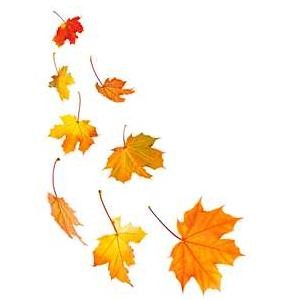 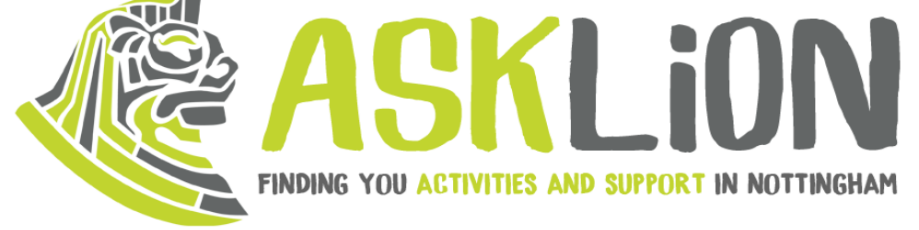 Nottingham City’s local offer